LYNX Configuration
The Basics
Configure – Basic Set-up
2
Add Calendar, Skills and
Resources to your “Default”
workspace

NOTE: if you are invited to an existing workspace, it is likely that this workspace already has a Calendar, Skills and Resources. You may skip this step
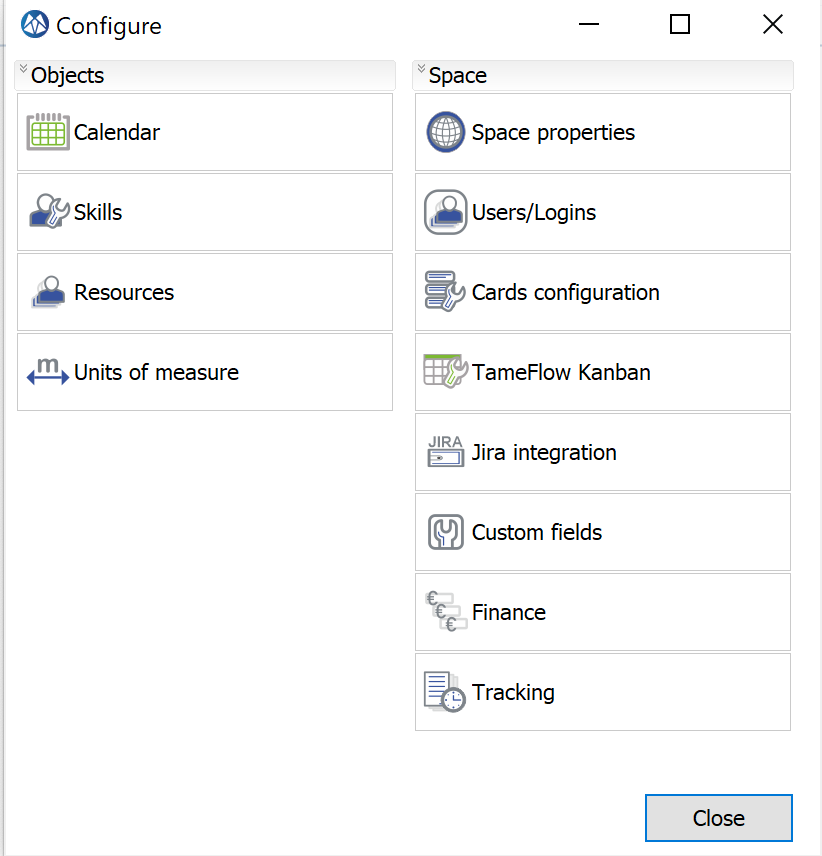 Overview Basic Configuration
3
Add and Configure:
Calendars
Skills
Resources

When Applicable:
If you want to configure your own personal space
If you are a space owner of a company space

When not applicable:
If you are invited to a workspace and do not have a role as space owner. For example if you are invited as a project manager
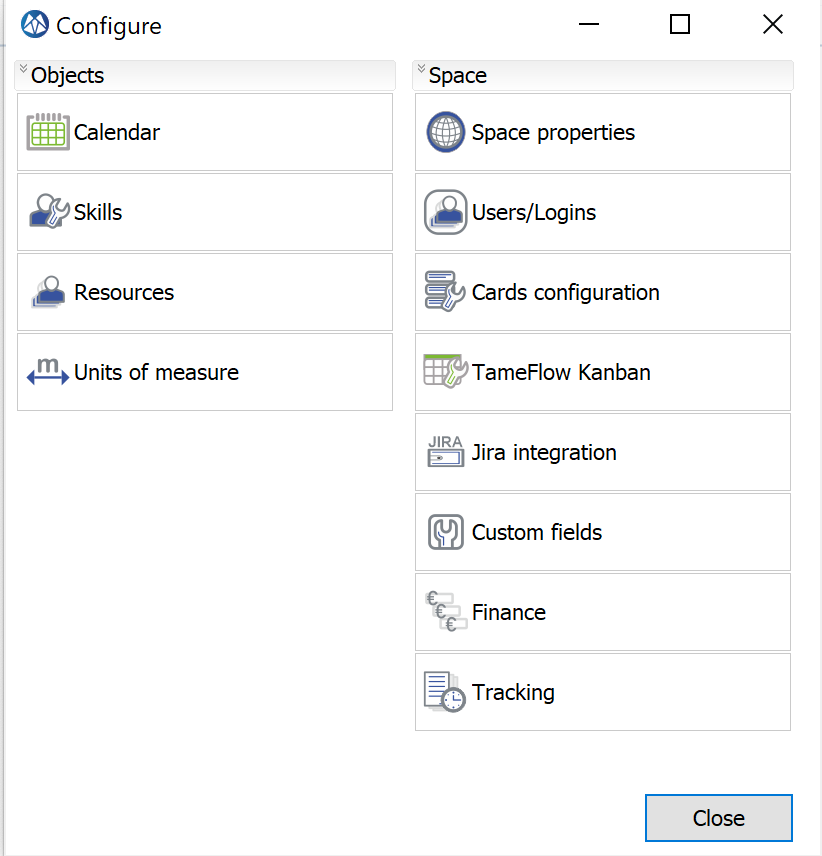 Add your Standard Calendar
4
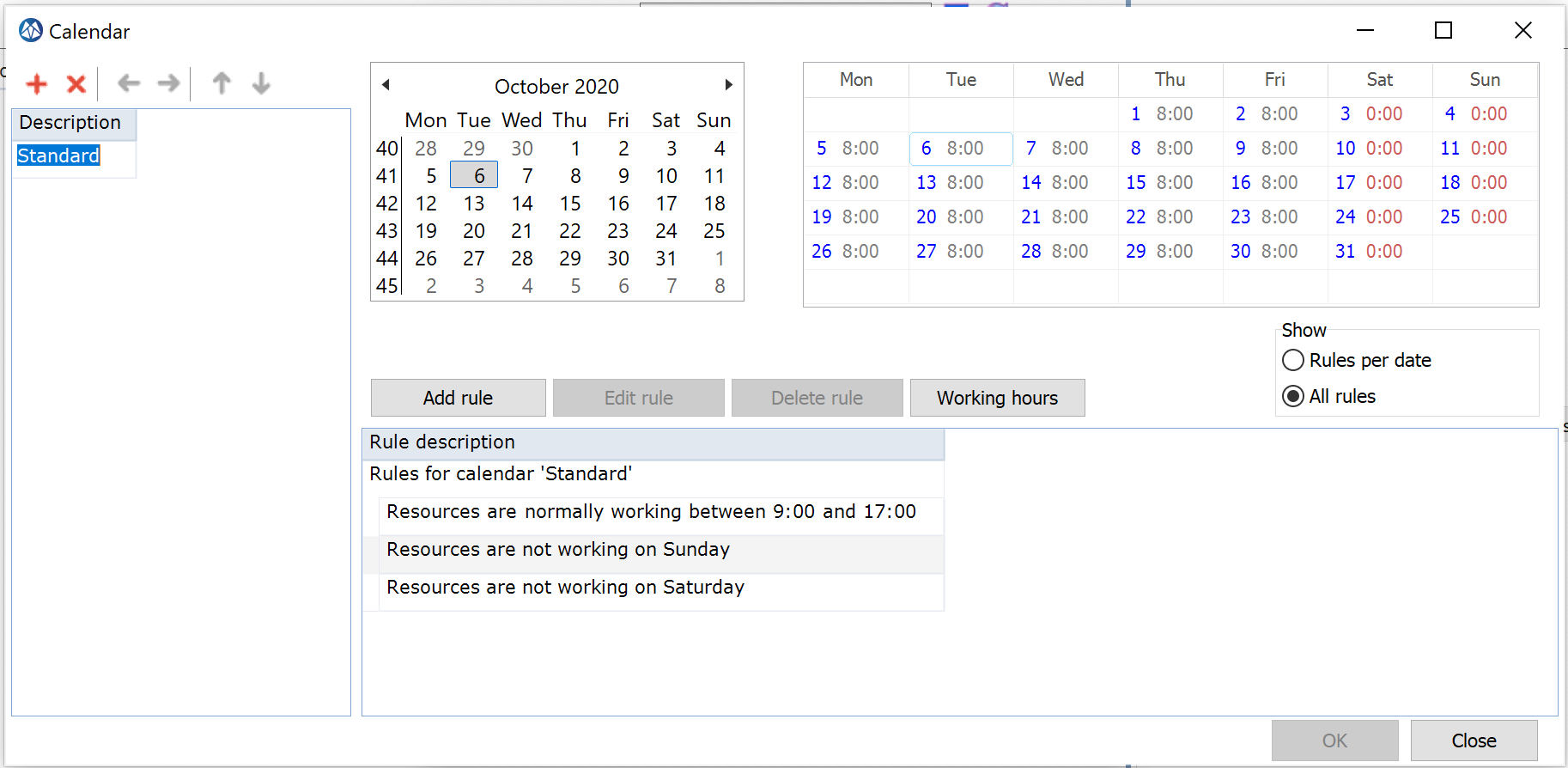 1
Select Configure
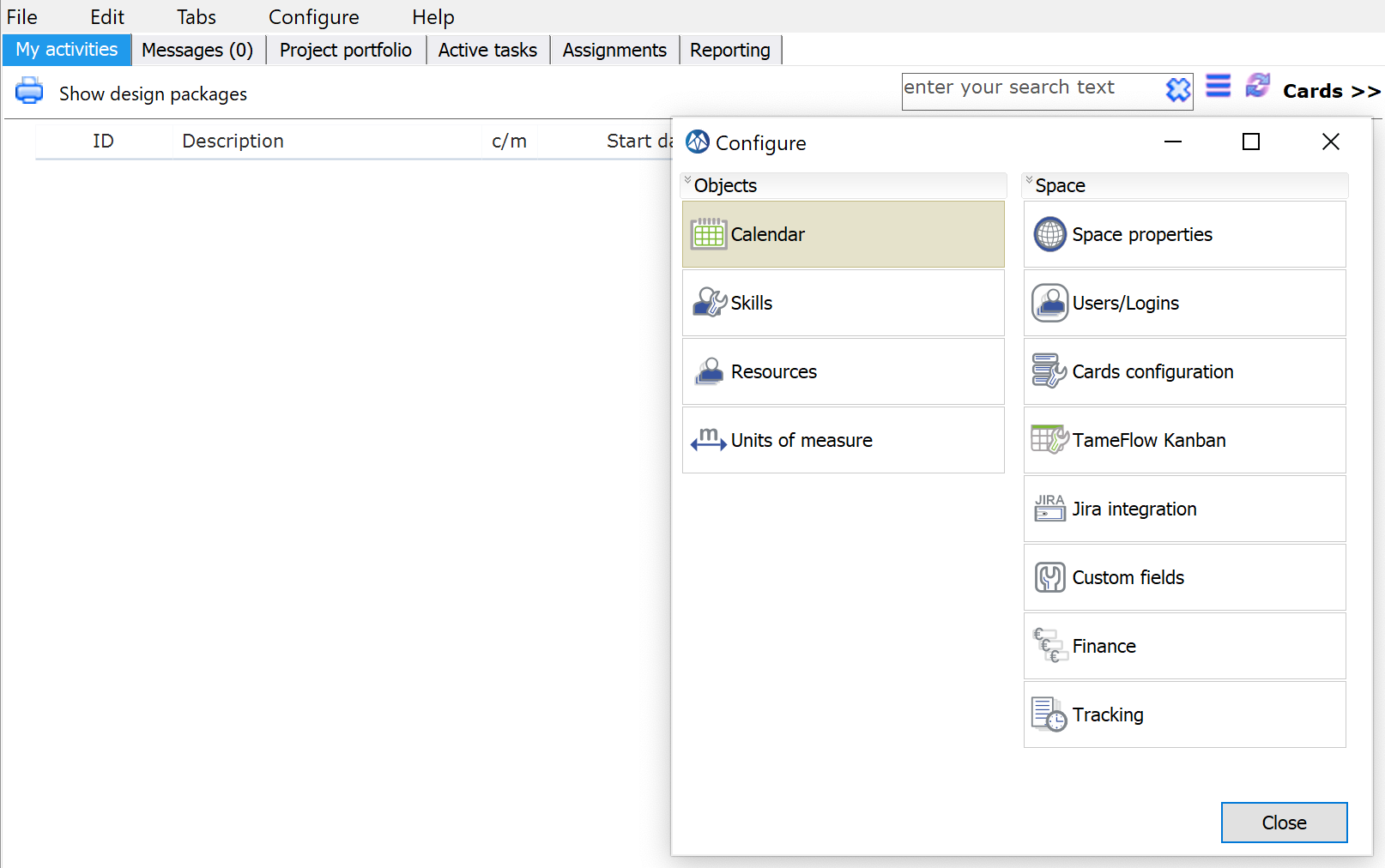 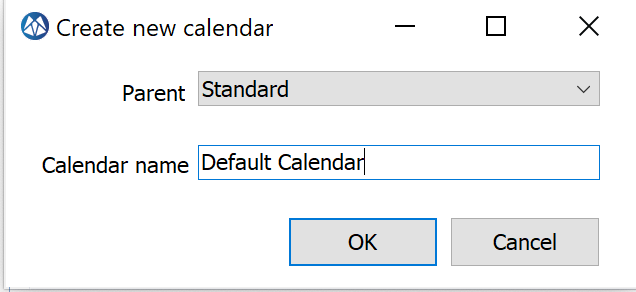 2. You can choose any name.
Calendars are linked to projects, skills and resources.  A calendar drives the capacity or availability in terms of resource hours.
Define working hours and non-working days
5
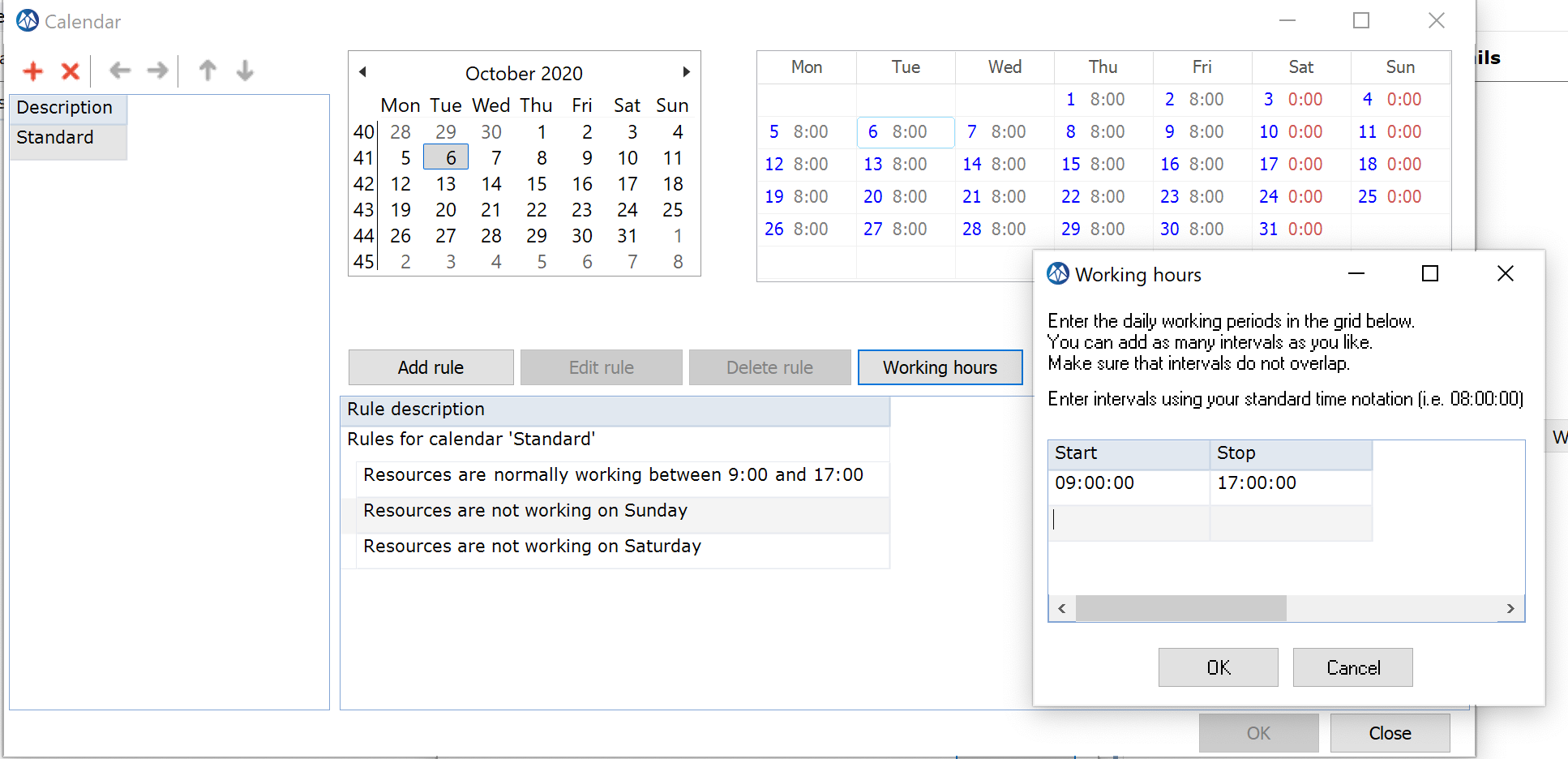 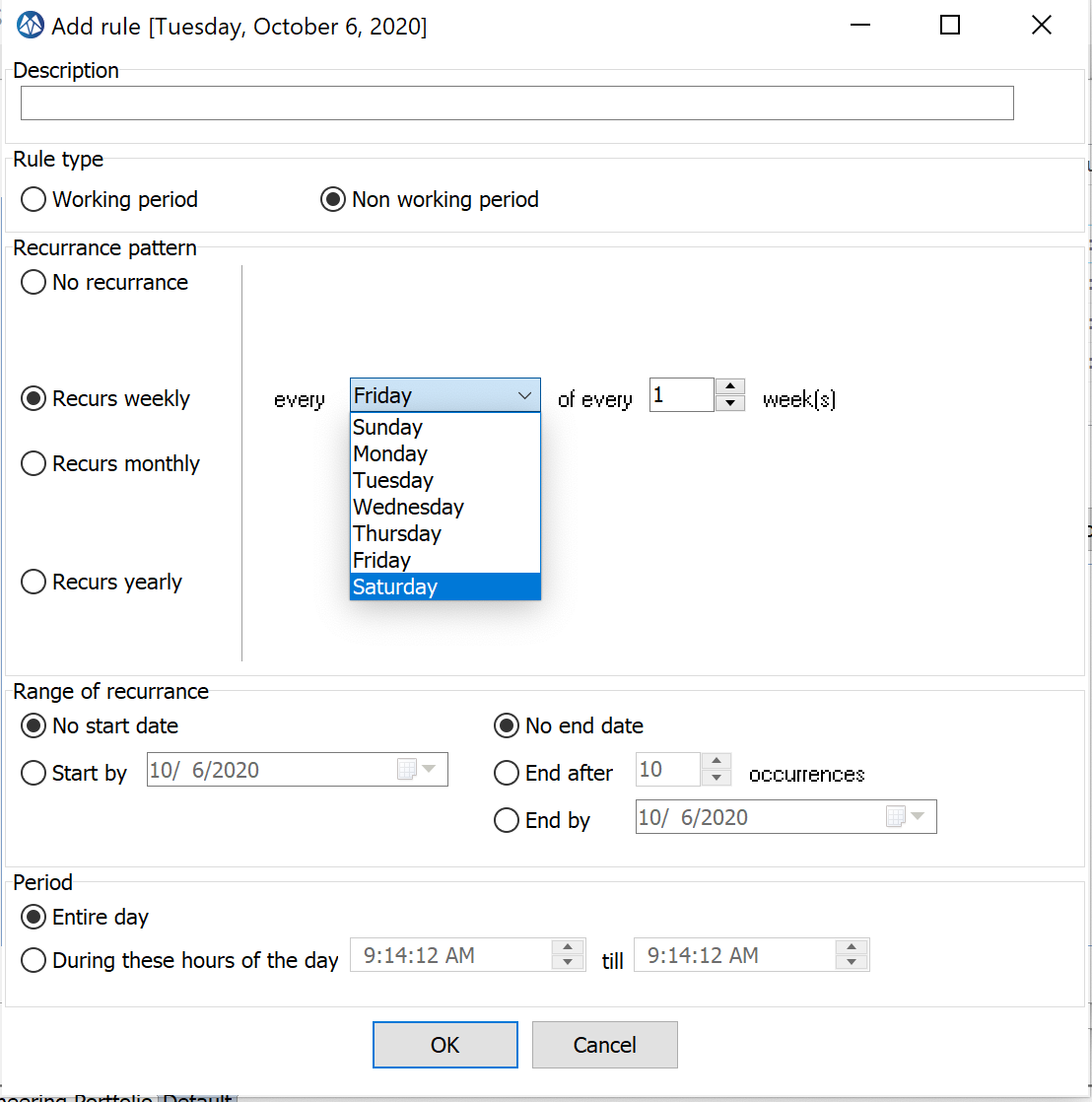 3.
4. Add Rule: exclude Saturday & Sunday as a non-working day
Standard Calendar - Result
6
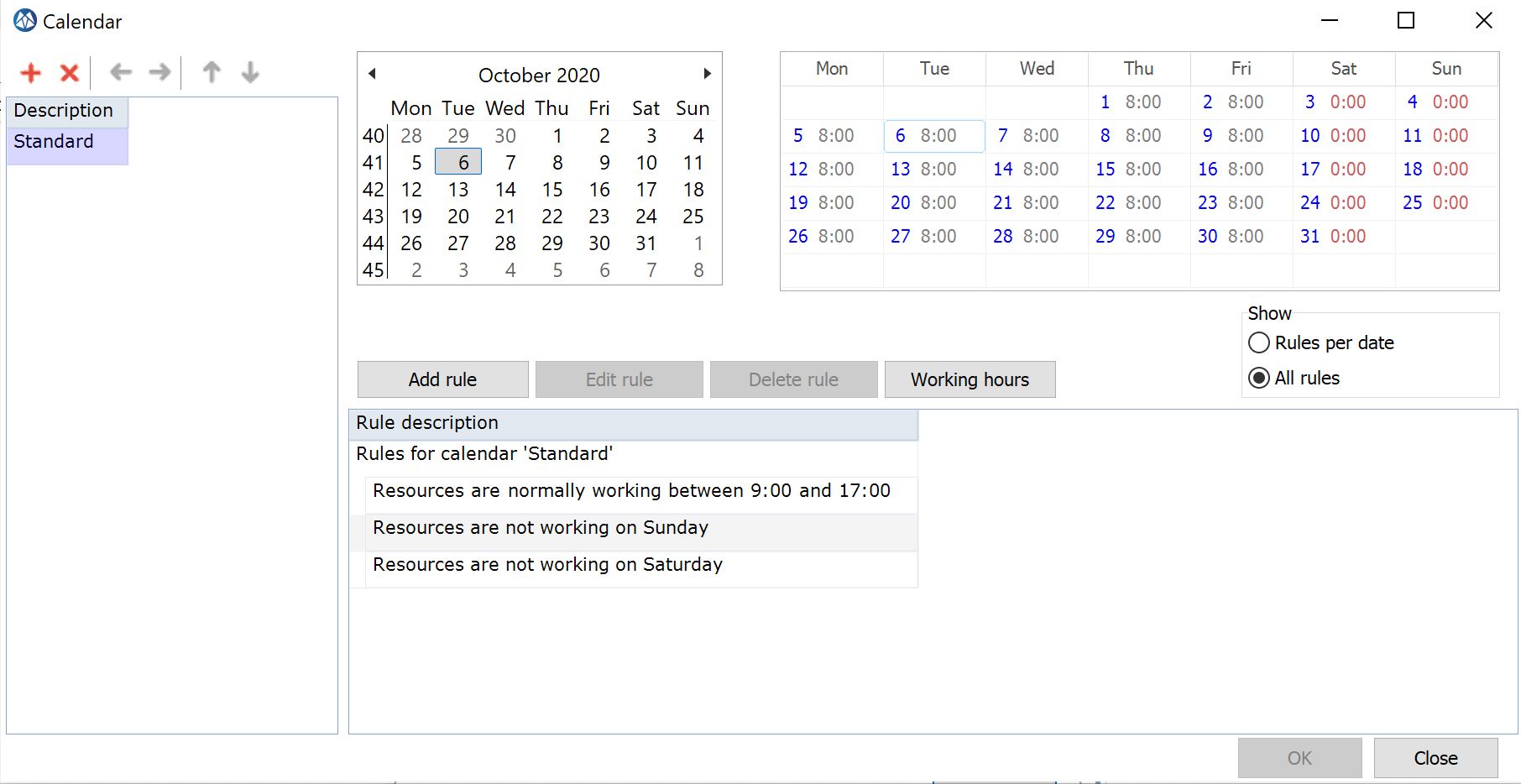 No hours available on Saturday and Sunday
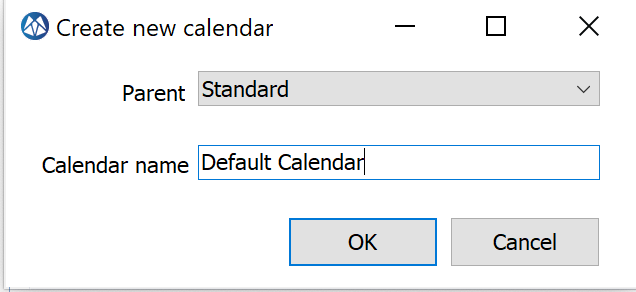 You can add more (sub) calendars
You can add holidays, like 25th December and 1st January.
Define Resources (normal skills) in the Resource Editor
7
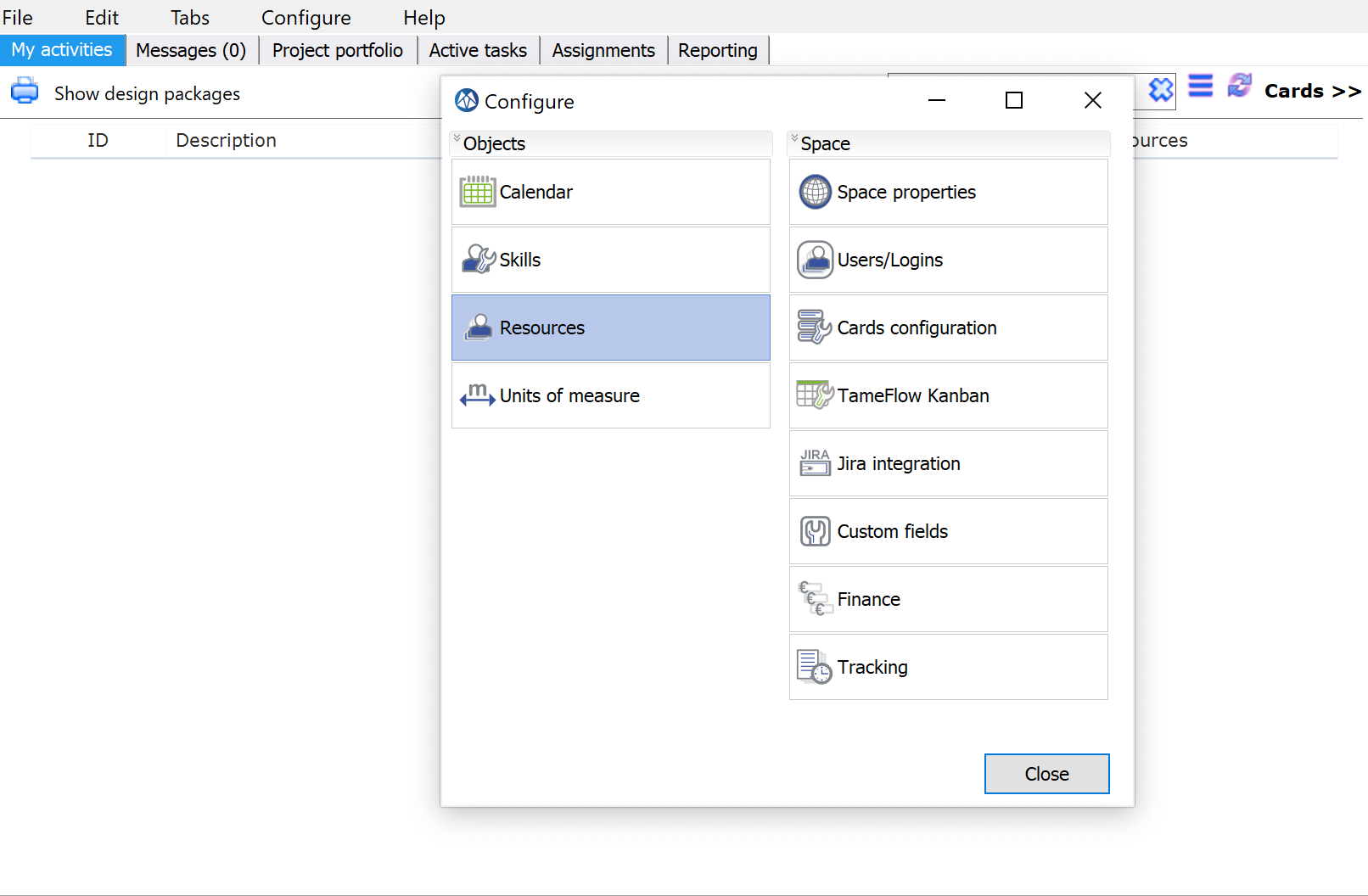 Click on the plus icon to create a new resource
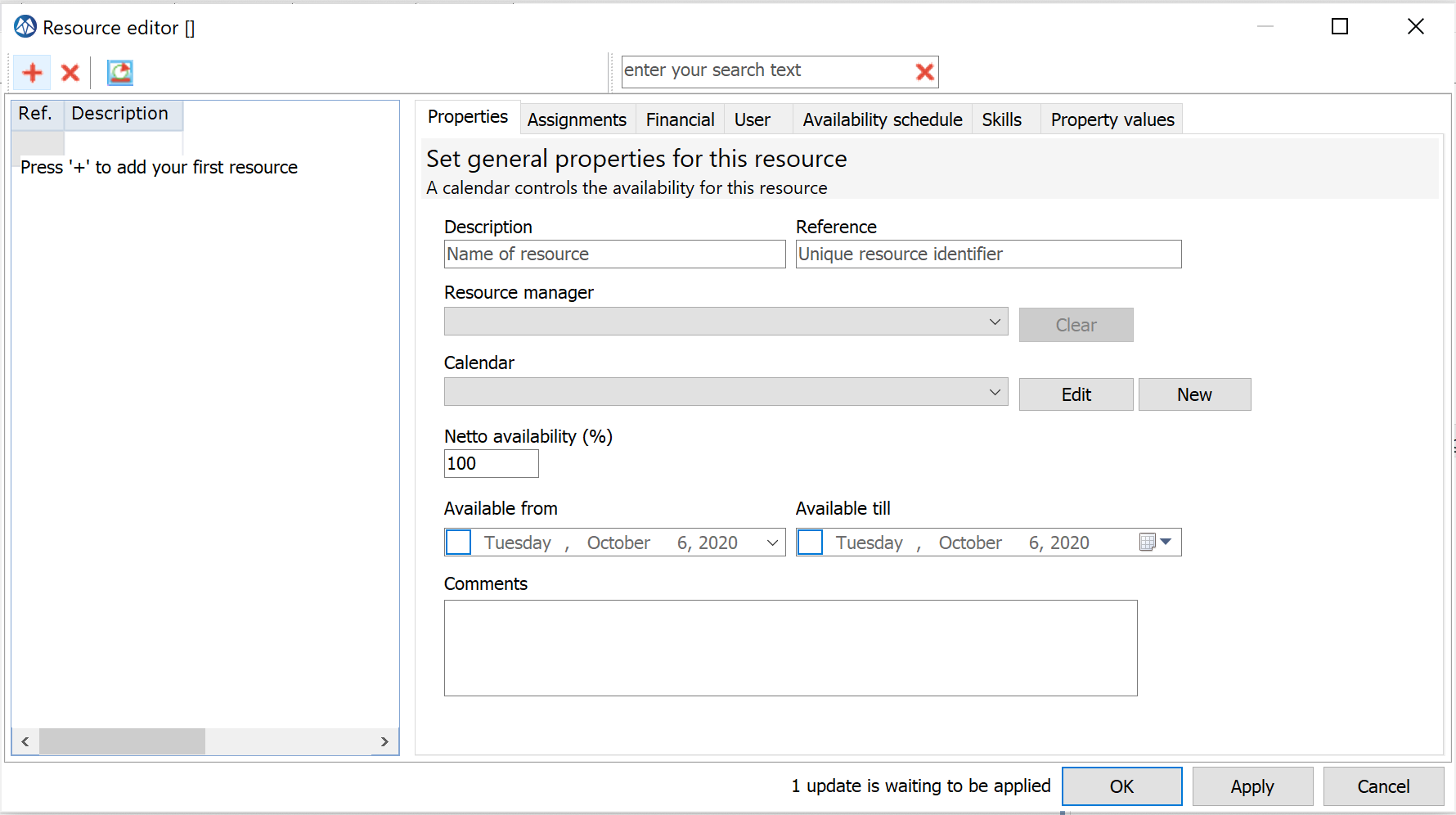 Fill in the name of project team members
Fill in a unique reference, e.g. initials of the resource
Create a new skill
8
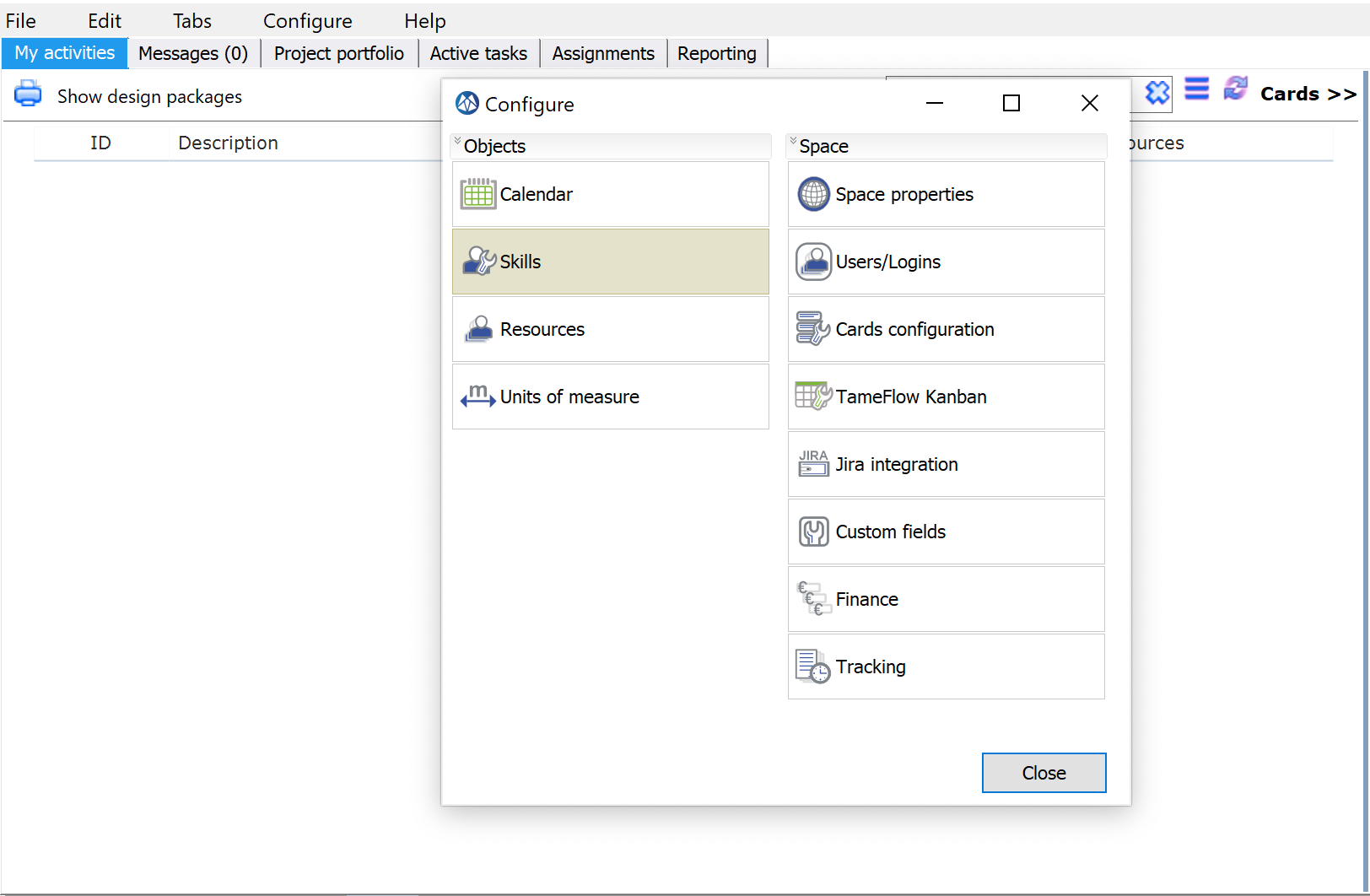 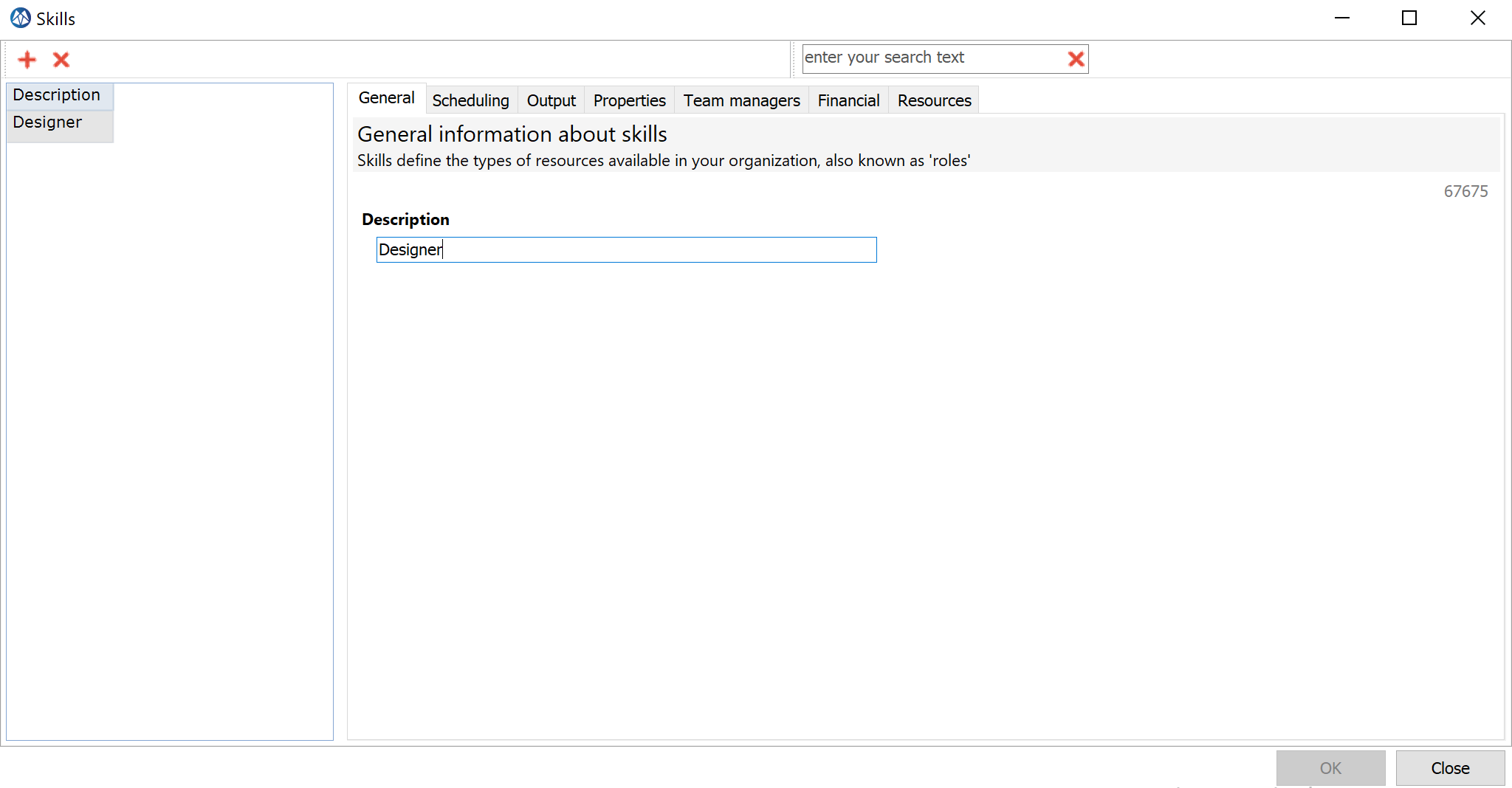 Click on the plus to add a new skill
Define the skills/roles available
Add a skill(s) for a resource
9
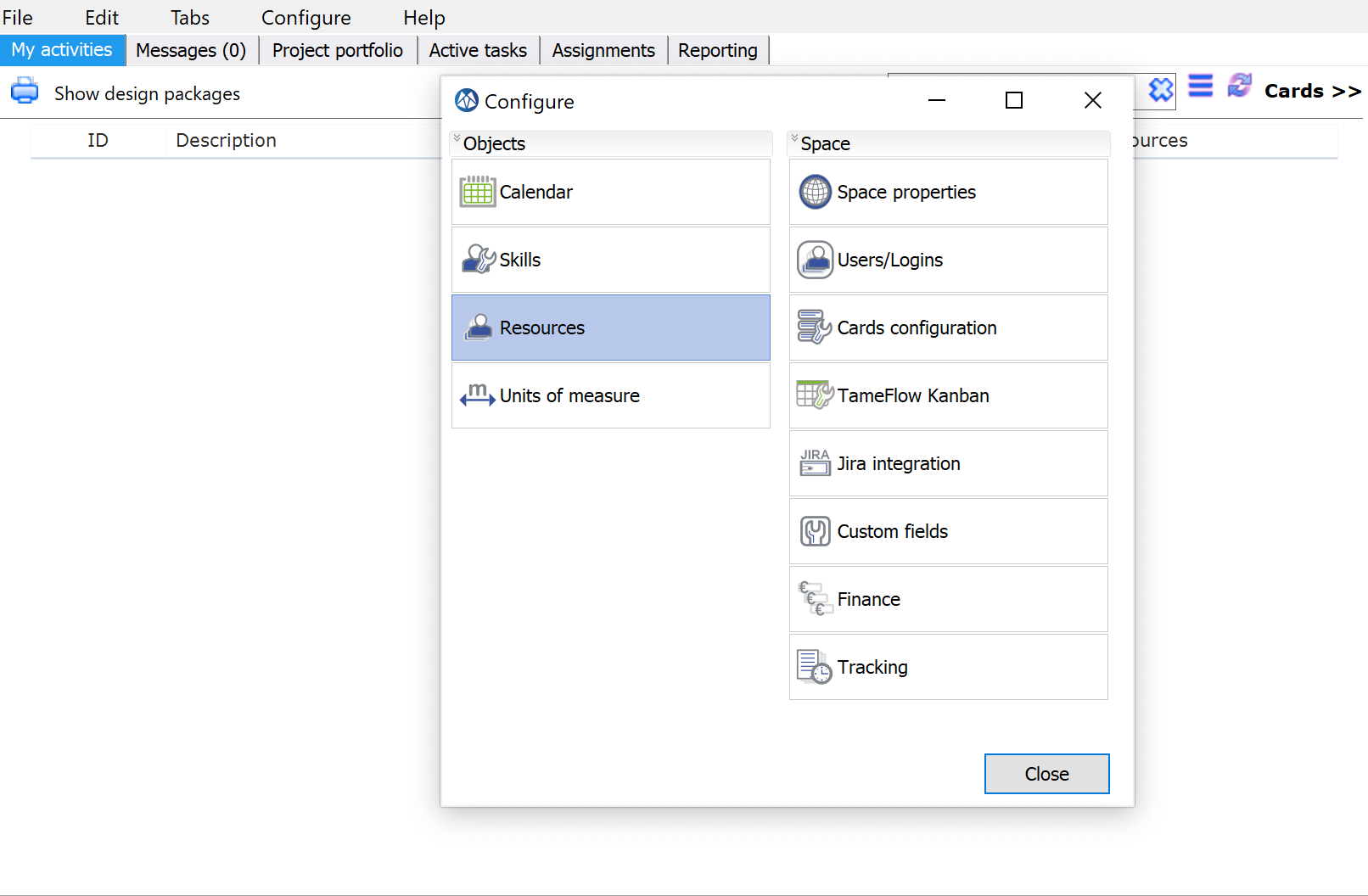 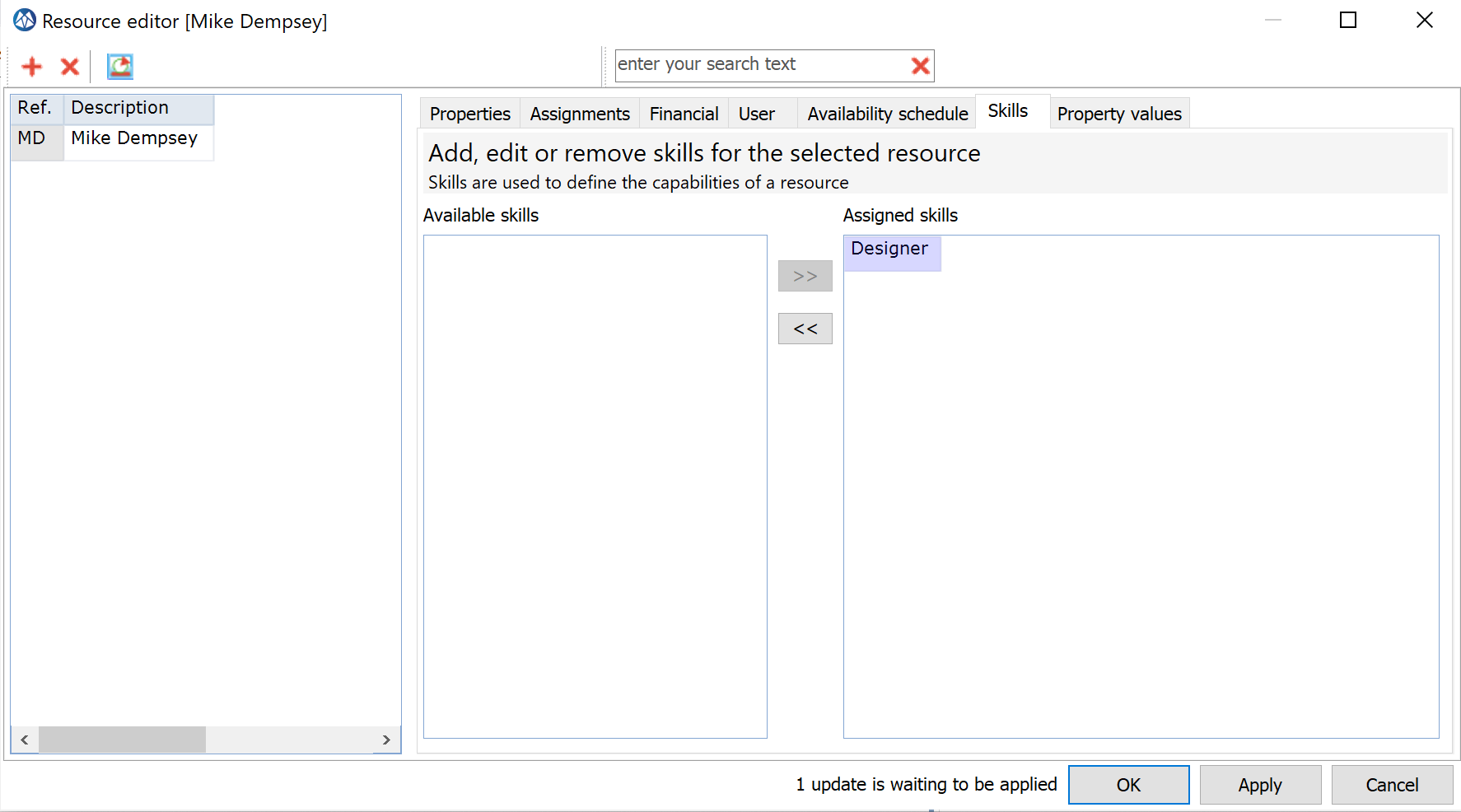 Select the Skills tab
Mike Dempsey is a designer
Define Skills and Skill Type (“virtual” or “normal”)
10
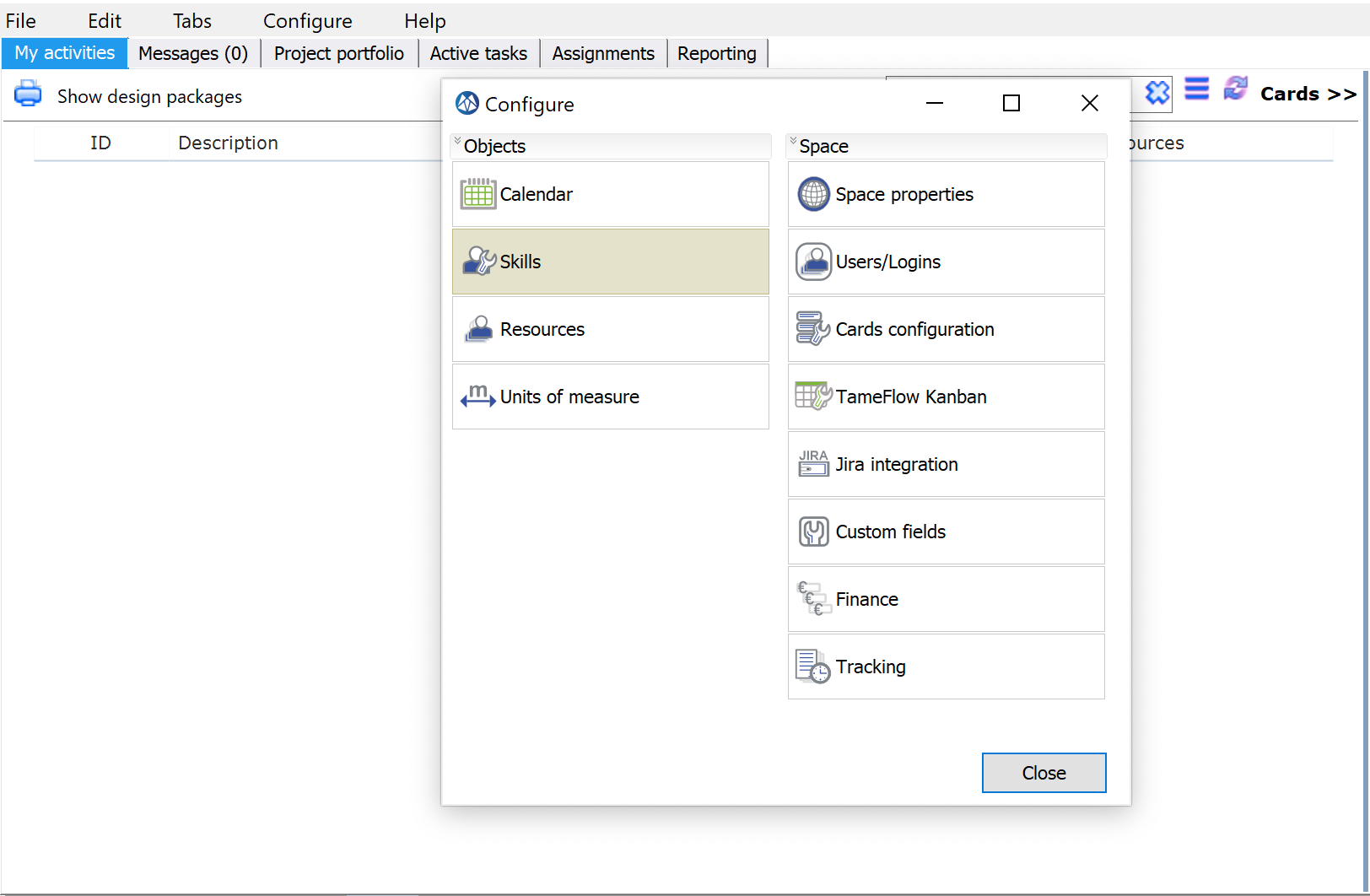 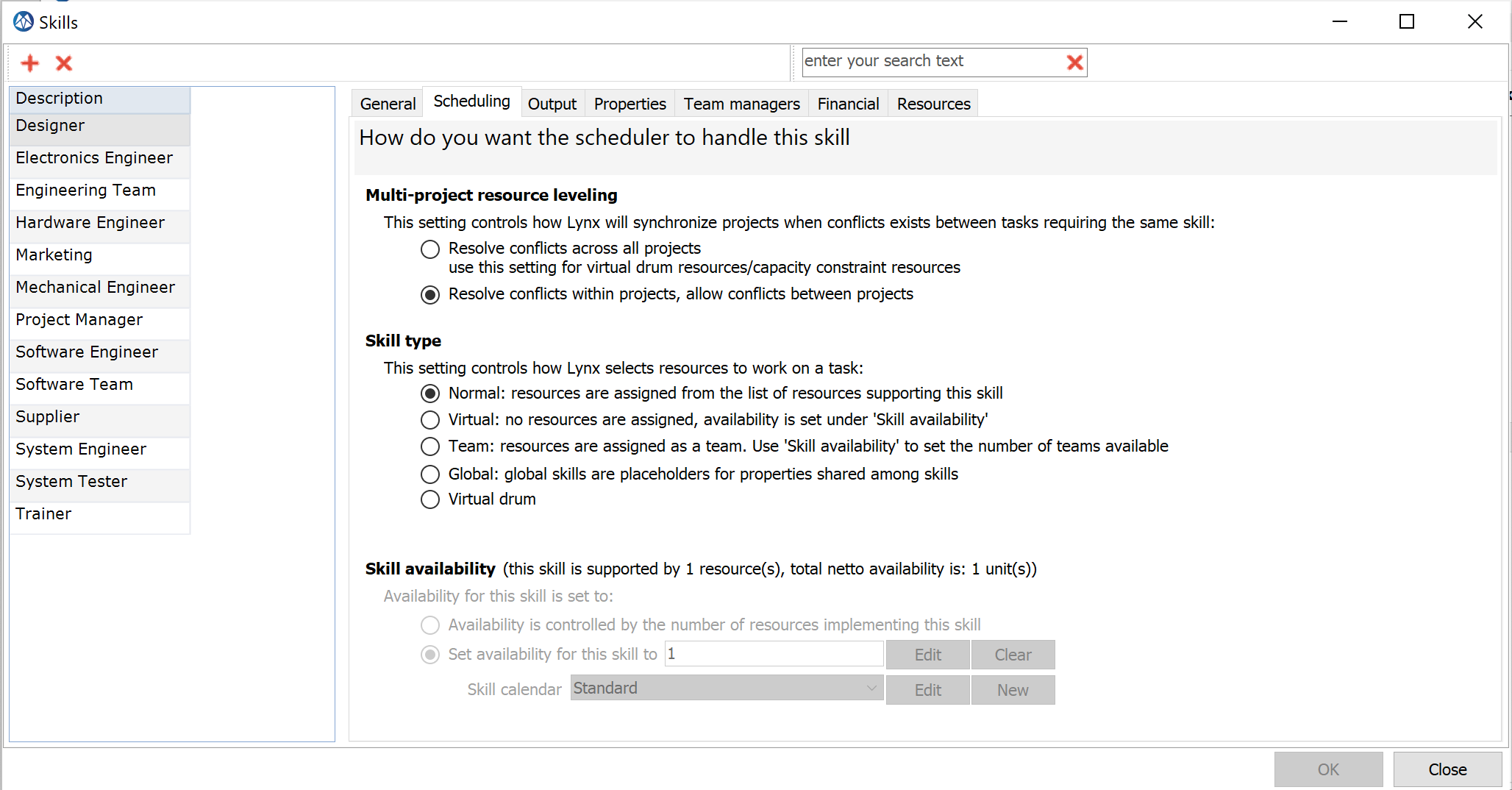 Select the scheduling tab
Virtual:  LYNX plans against a total availability for the skill (in FTE) based on FTE or “Controlled by #resources…”
Normal: LYNX plans against total skill availability based on resource (names) individual availabilities 
Refer also the special tutorial “Resource Skill Model and assignment process”
As customer of A-dato you have the possibility to work with Virtual Skills only, Normal Skills and Combinations.  This is an implementation choice. Contact A-dato for recommendations.
Add some more (virtual) skills and resources
11
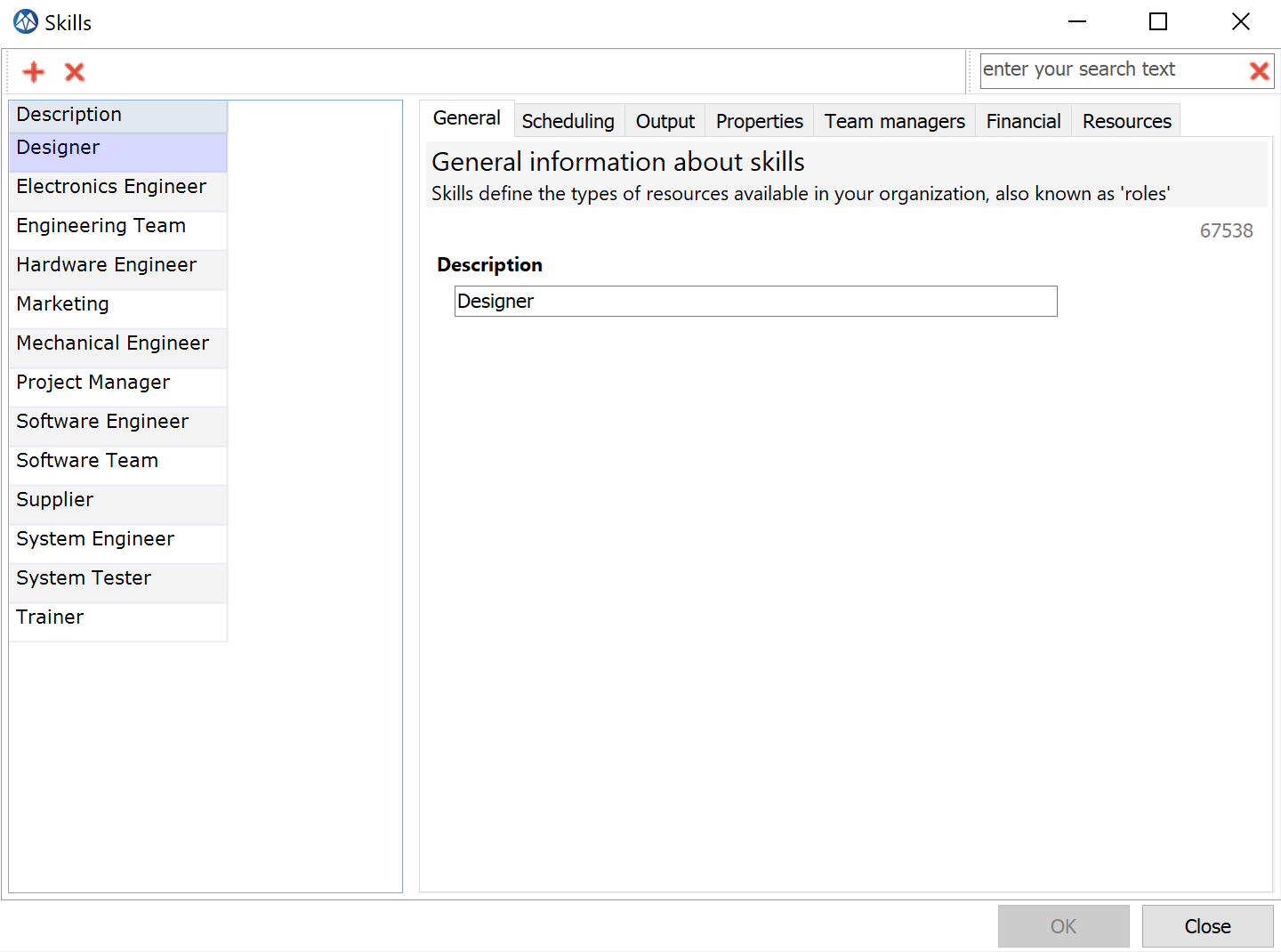 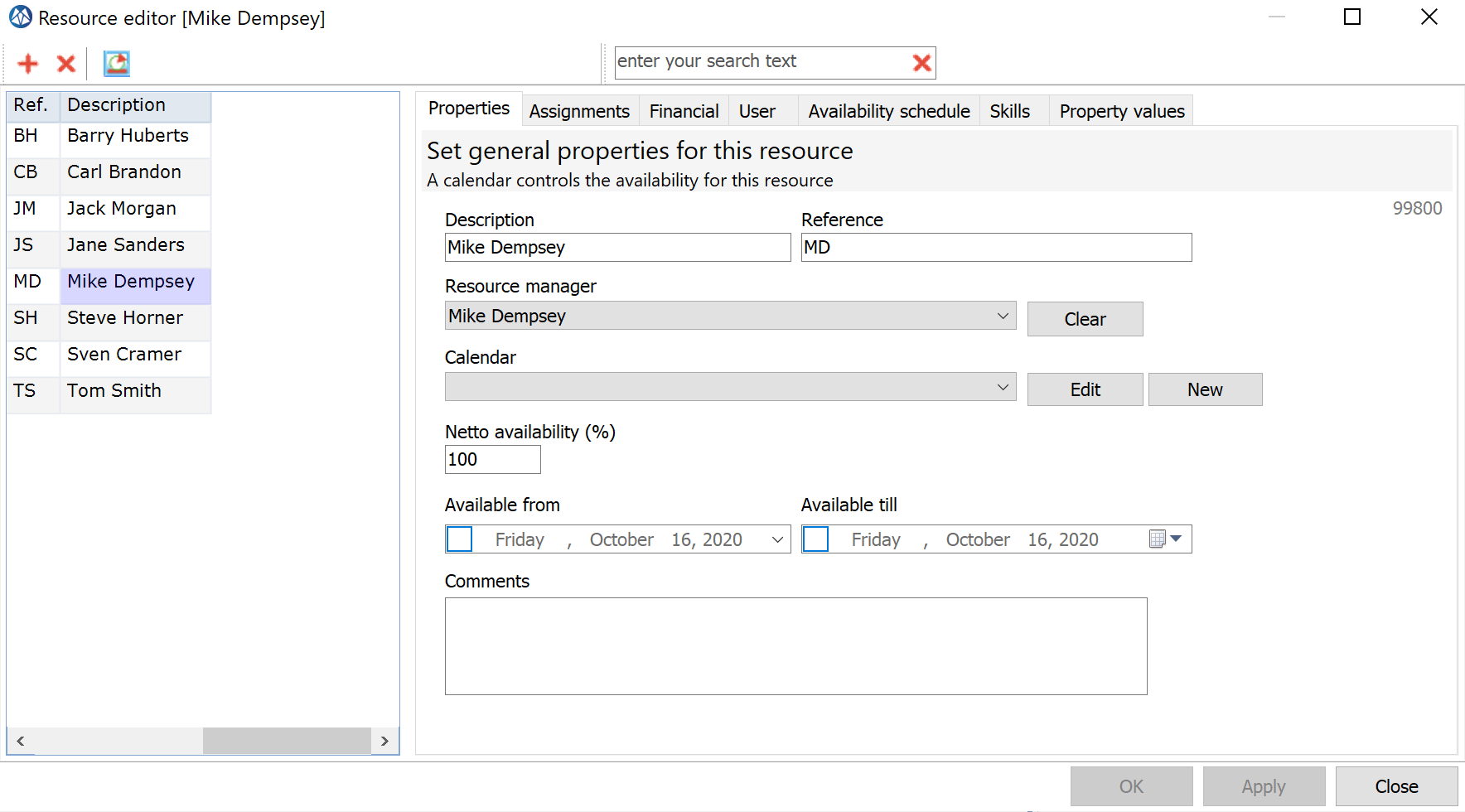 Create a new workspace
12
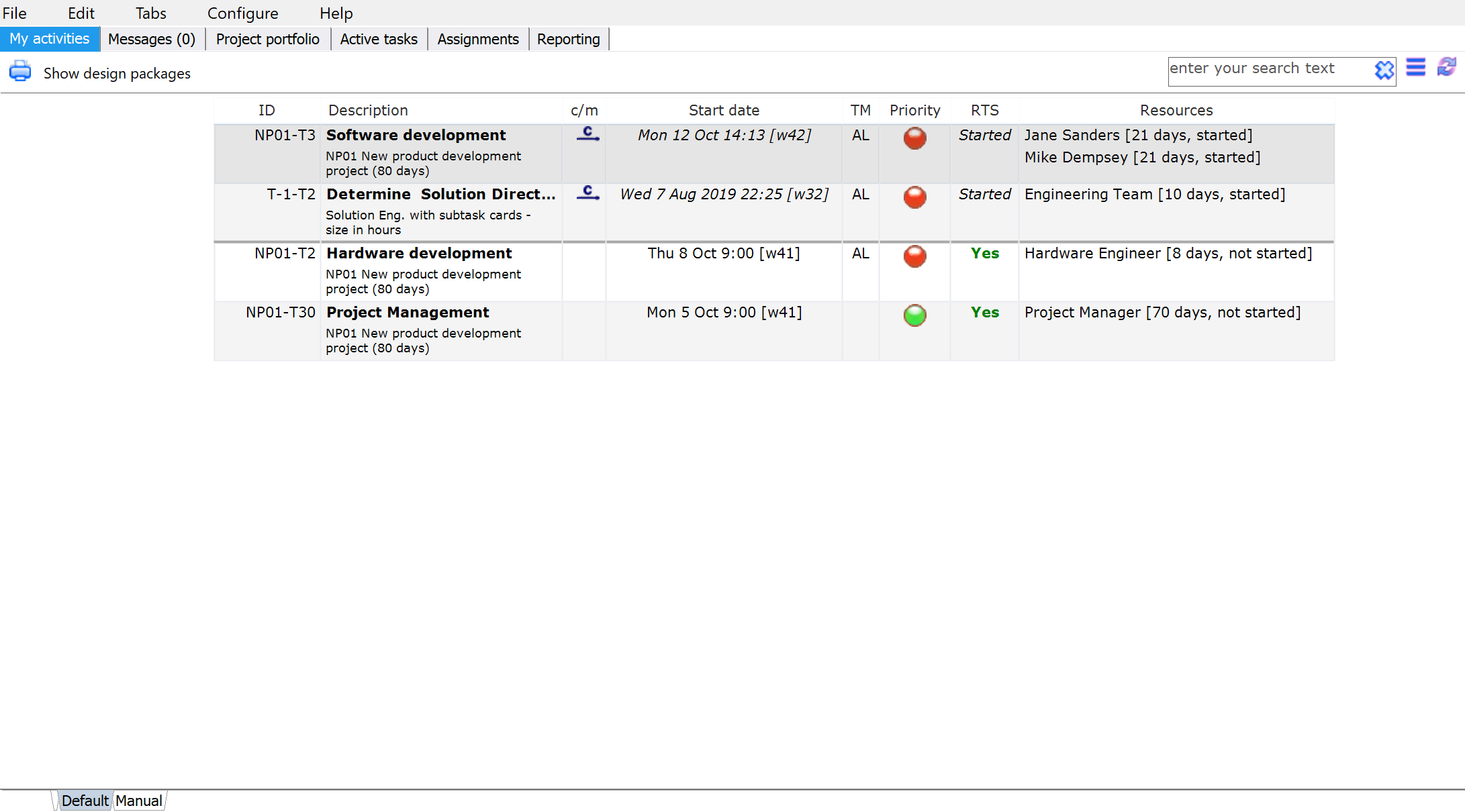 When  downloading LYNX you will start in a LYNX DEMO space. Start your own new workspace
2.
Select New.. to create a new workspace to get started
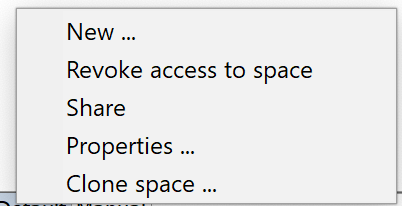 Right click on the workspace tab
1.
Change the name of your workspace (optional)
13
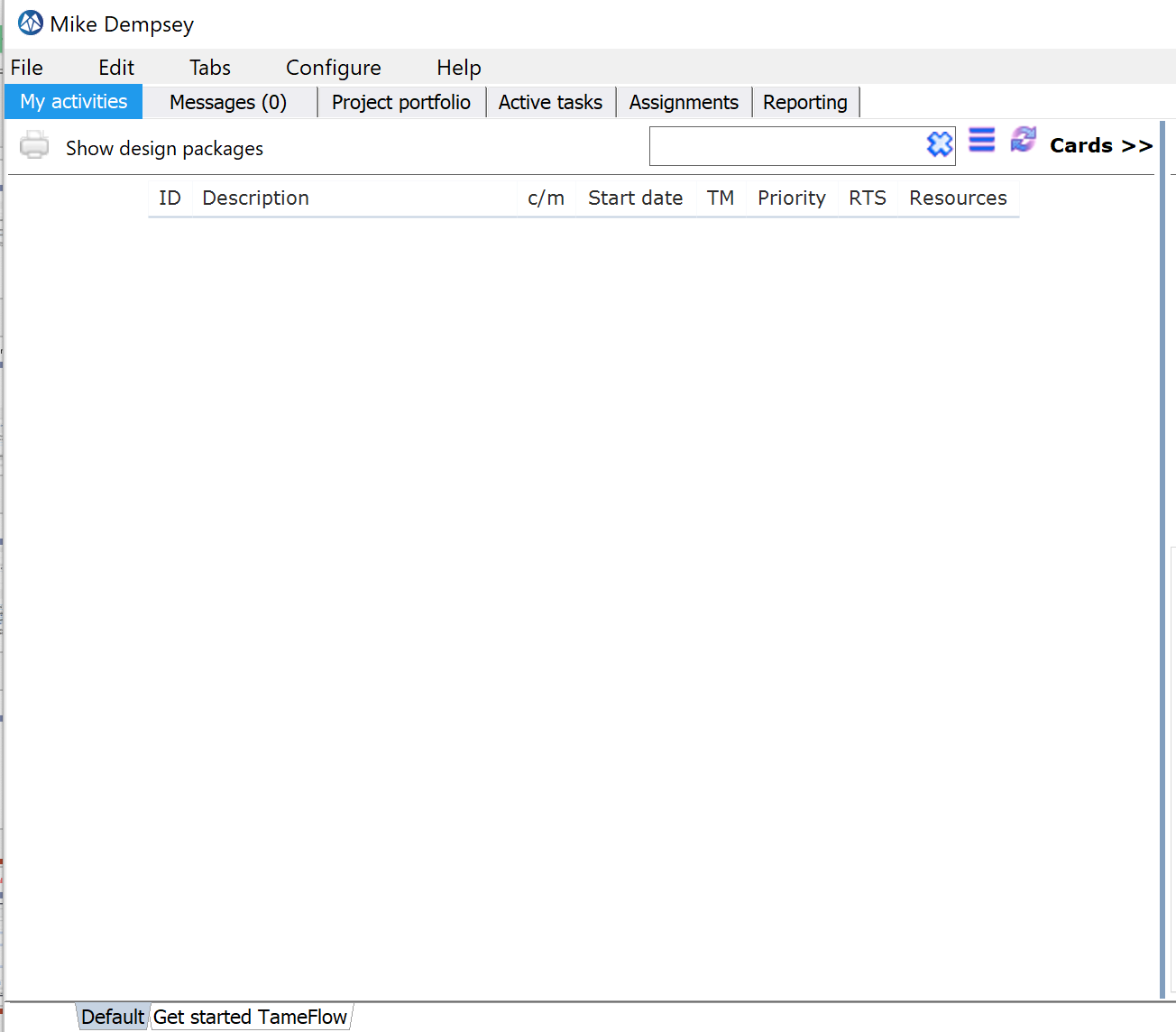 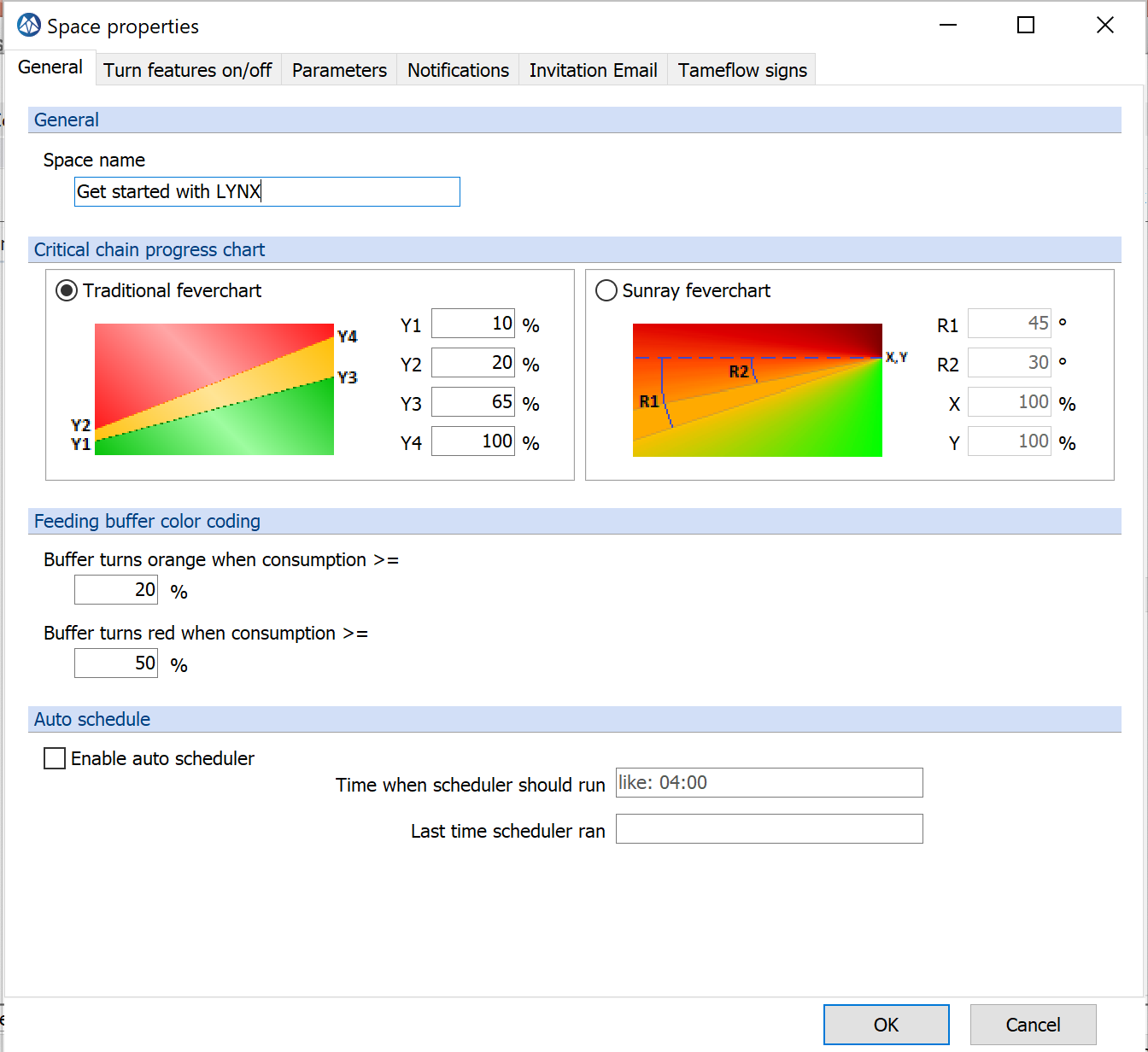 2
Change the name of the space here
3
Right mouse click, select Properties
1